WIIN Star File Cabinet FeatureOffice of Superintendent of Public Instruction – Leslie Rose
Feature
WIIN Star File Cabinet Feature
Purpose:  Provide a repository for evidence of implementation of SIG required elements as well as school improvement achievements
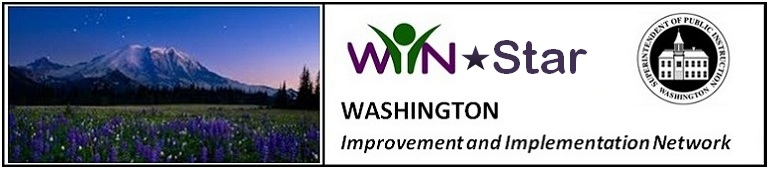 Document Upload:  School or District Dashboard View
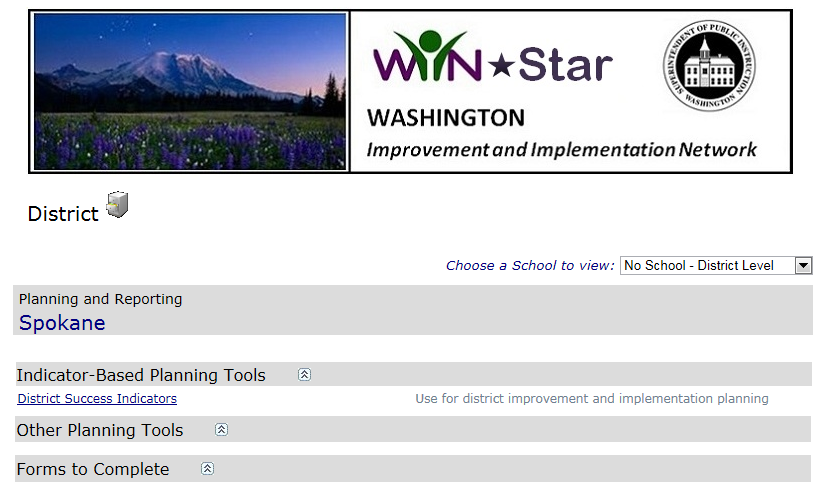 Document Upload:  School or District Dashboard View
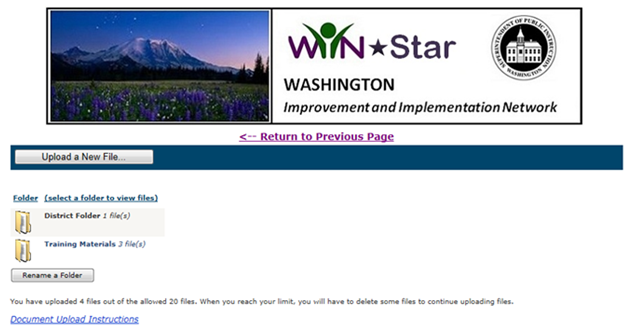 Document Upload:  School or District Dashboard View
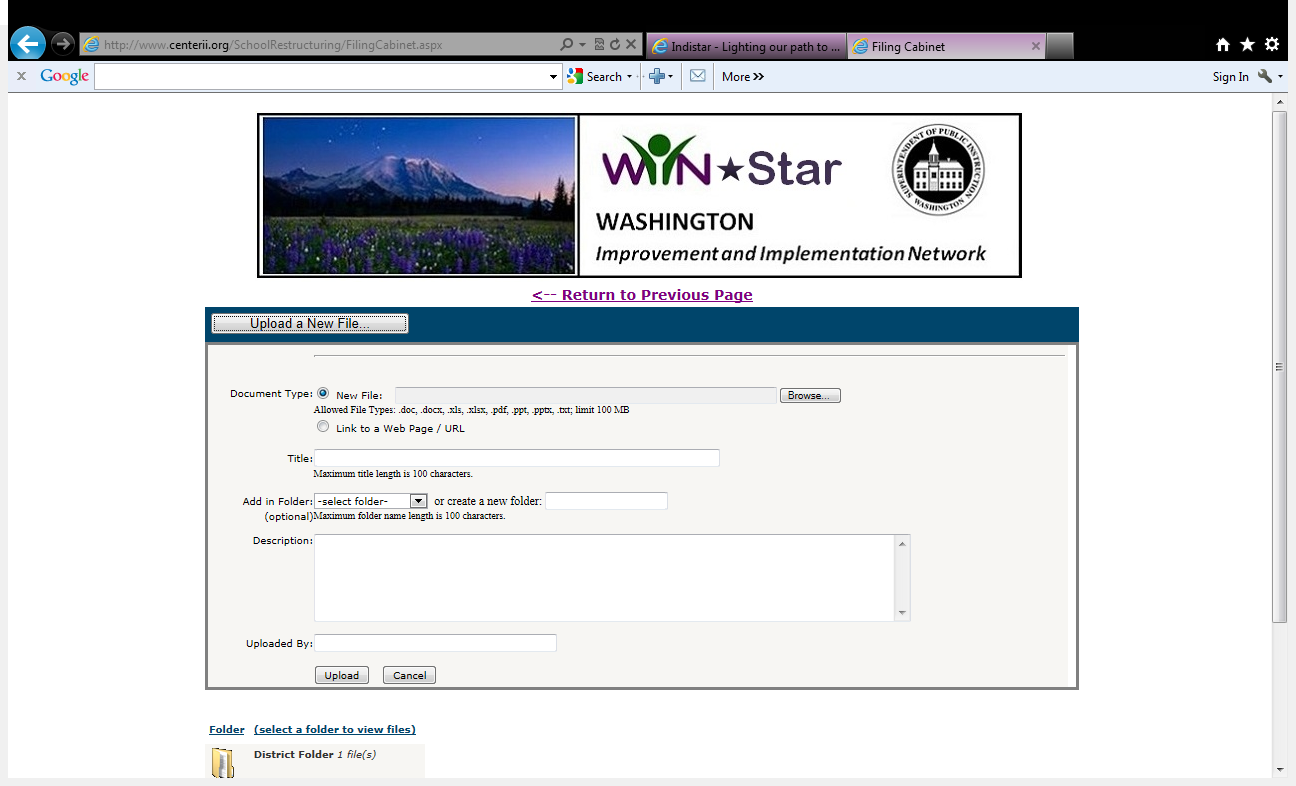 Document Upload:  School or District Dashboard View
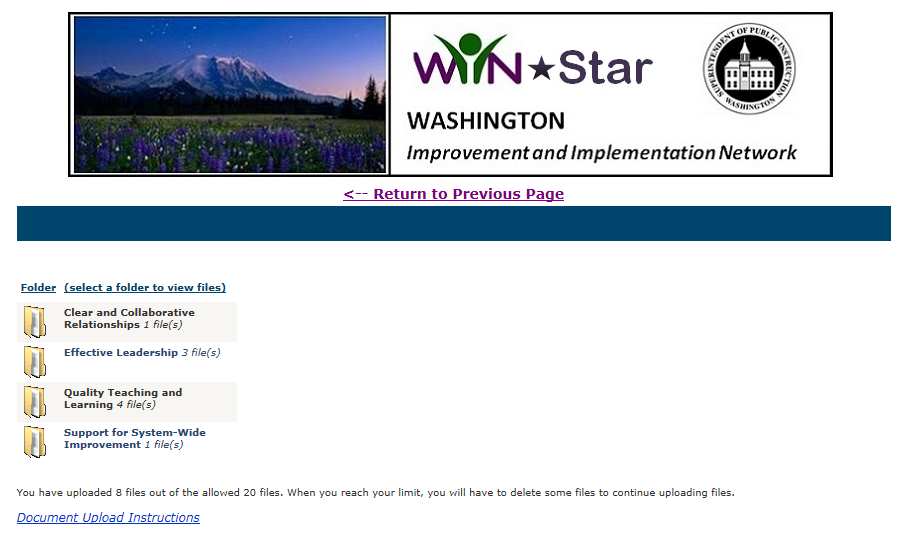 Document Upload:  School or District Dashboard View
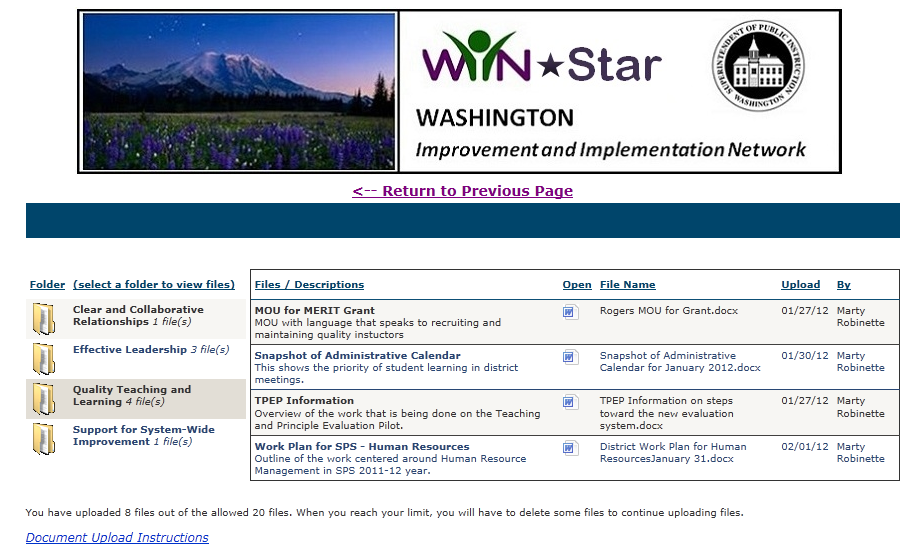 State Administration Page
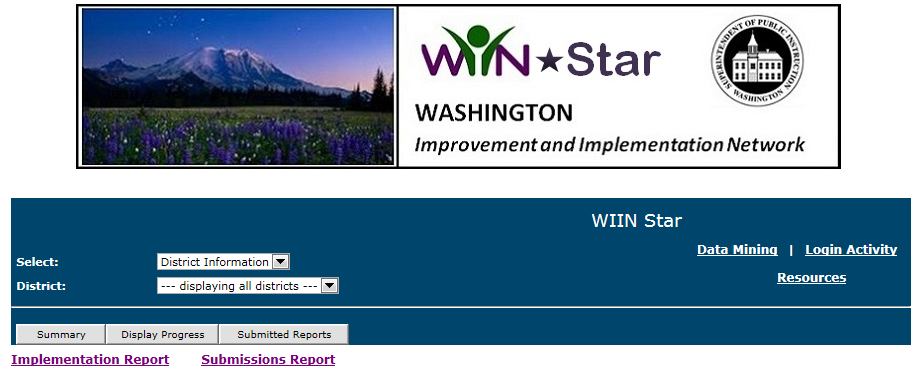 State Administration Page
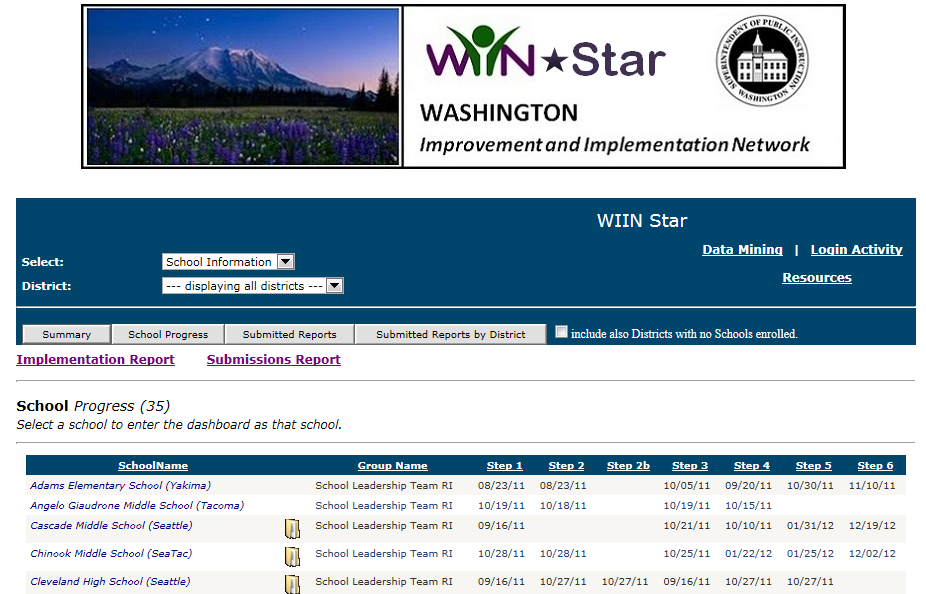 Questions